Figure 2 Apoptosis, GM2 ganglioside accumulation and lysosomal swelling in mouse tissue sections. (a) ...
Hum Mol Genet, Volume 6, Issue 11, October 1997, Pages 1879–1885, https://doi.org/10.1093/hmg/6.11.1879
The content of this slide may be subject to copyright: please see the slide notes for details.
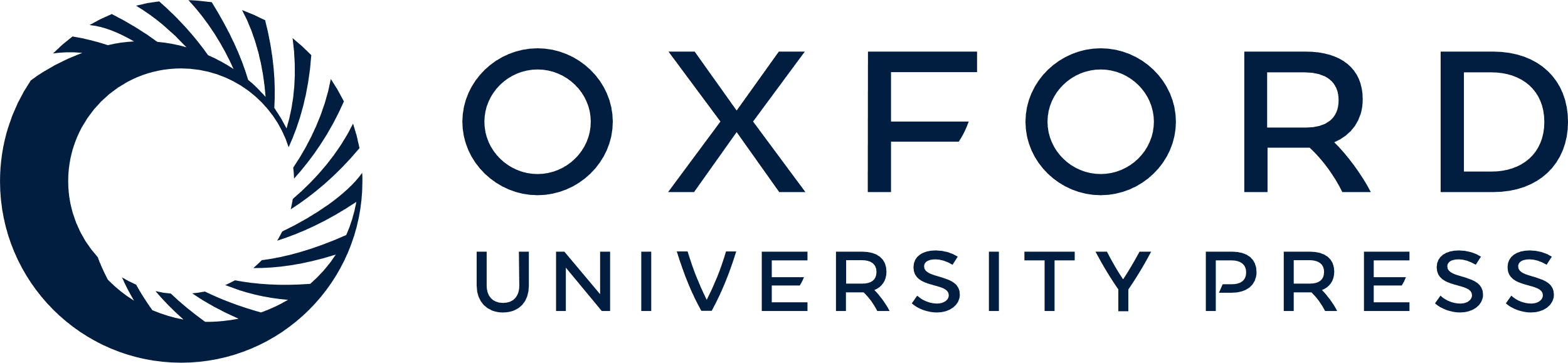 [Speaker Notes: Figure 2 Apoptosis, GM2 ganglioside accumulation and lysosomal swelling in mouse tissue sections. (a) Toluidine blue staining of a semithin section of neurons from cerebral cortex of a Hexa−/− mouse showing swollen lysosomes surrounding the nucleus, 630× (b) Formation of apoptotic bodies in the brain stem of a Hexb−/− mouse detected by in situ end-labelling of DNA, 630× (c) Anterior horn cells of spinal cord from a Hexb−/− mouse showing accumulated GM2 ganglioside detected with anti-GM2 monoclonal antibody, 630× (d) Apoptotic cells (arrows) from the grey matter of the spinal cord of a Hexb−/− mouse detected by in situ end-labelling of DNA, 200×


Unless provided in the caption above, the following copyright applies to the content of this slide: © 1997 Oxford University Press]